数学
职教高考新实践基础篇·
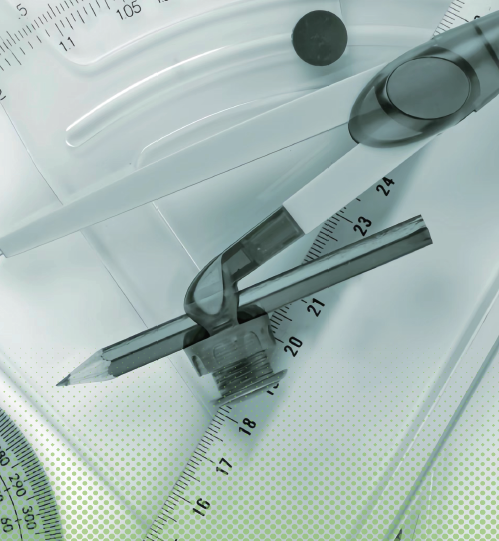 主　编　沈栩竹　唐　平
考纲要求
目 录
01
03
05
02
04
知识梳理
典型例题
真题感知
金榜通关
8.2
平面及直线与直线的位置关系
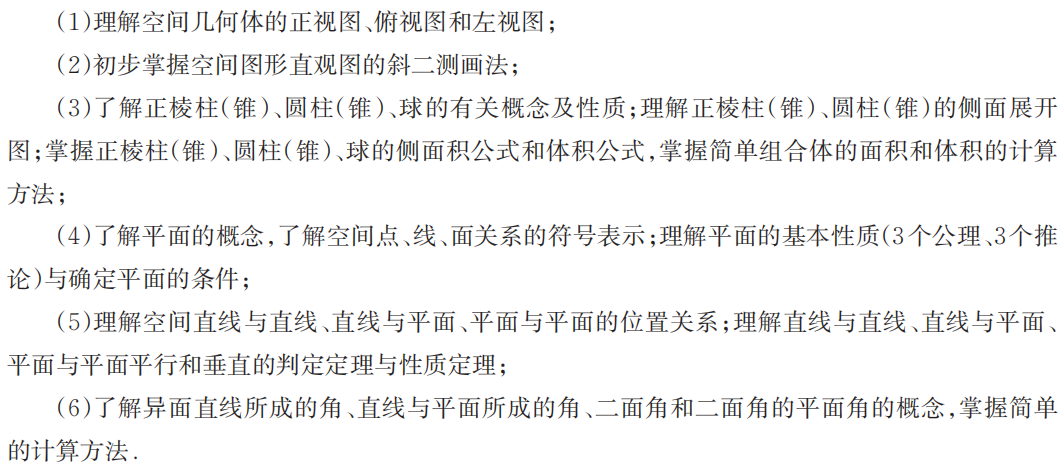 一、平面的概念
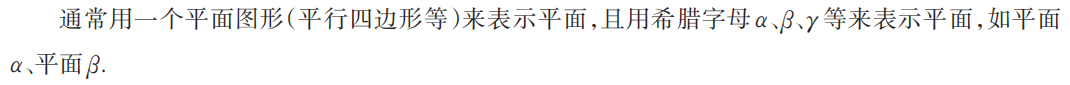 二、平面的基本性质
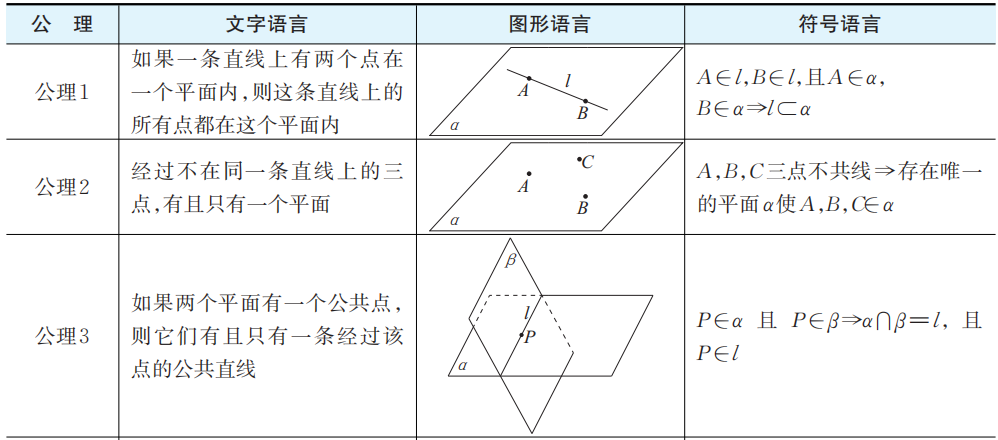 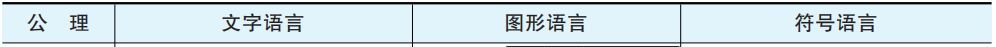 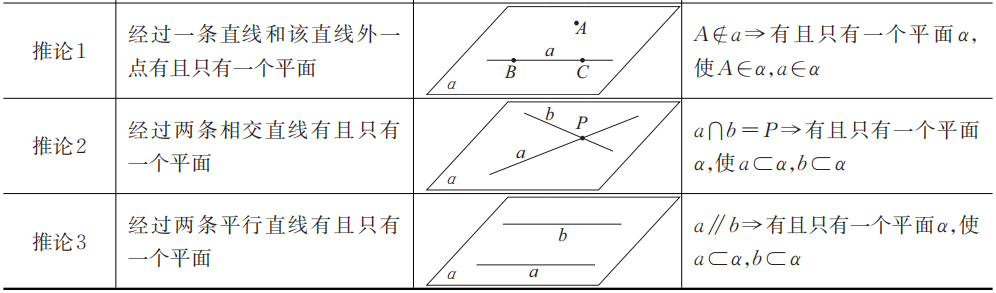 三、异面直线概念及所成角
1.异面直线的概念
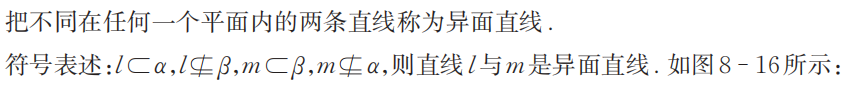 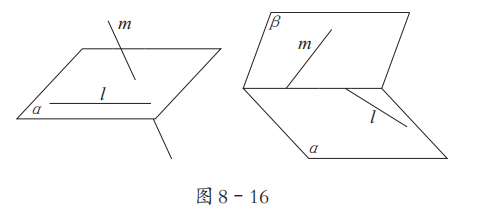 2.异面直线判定定理
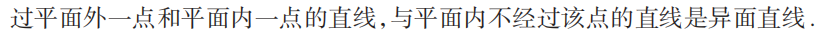 3.异面直线所成角
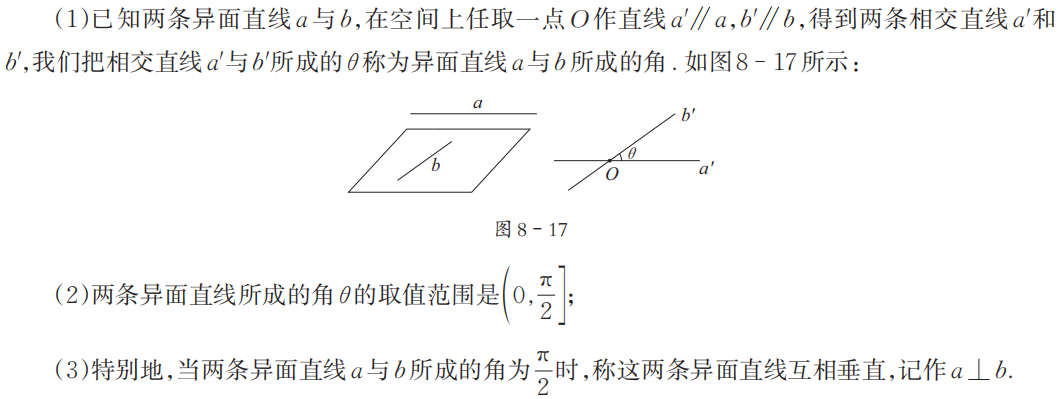 四、点与直线间的位置关系
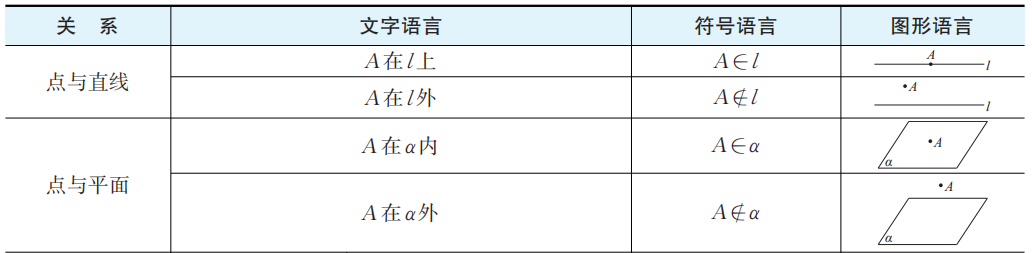 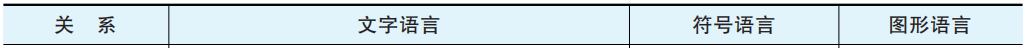 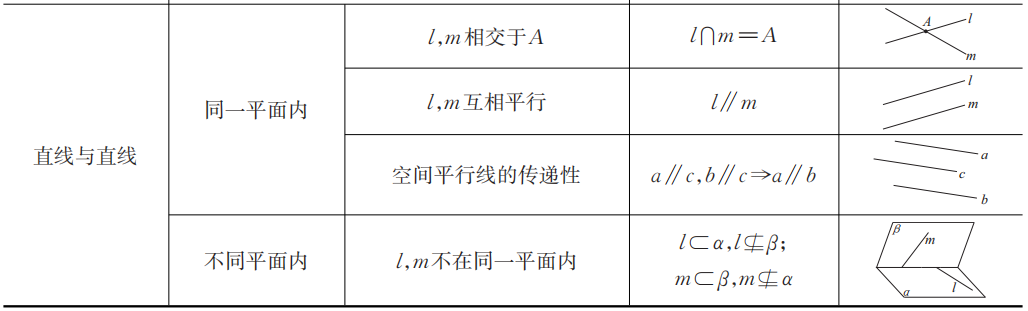 考点一　平面的基本性质
D
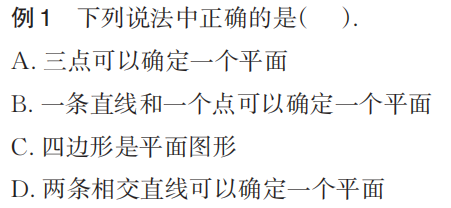 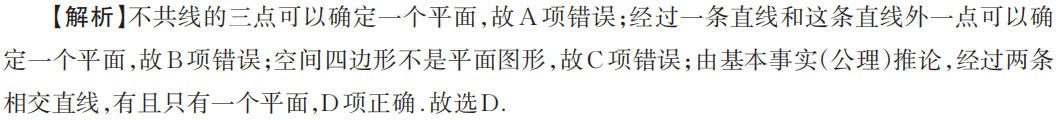 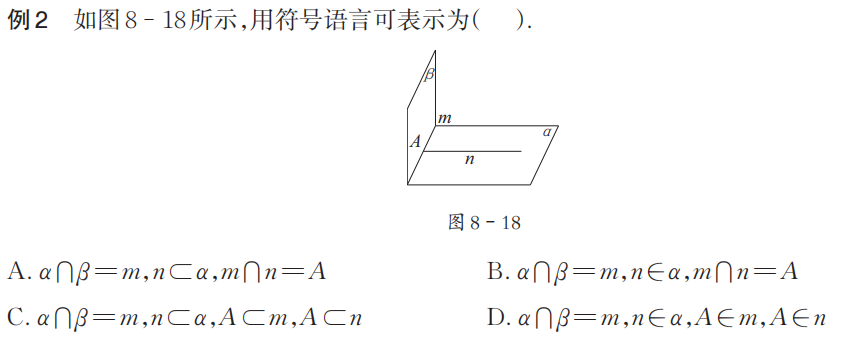 A
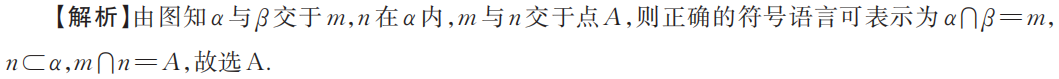 考点二　　异面直线与异面直线所成的角
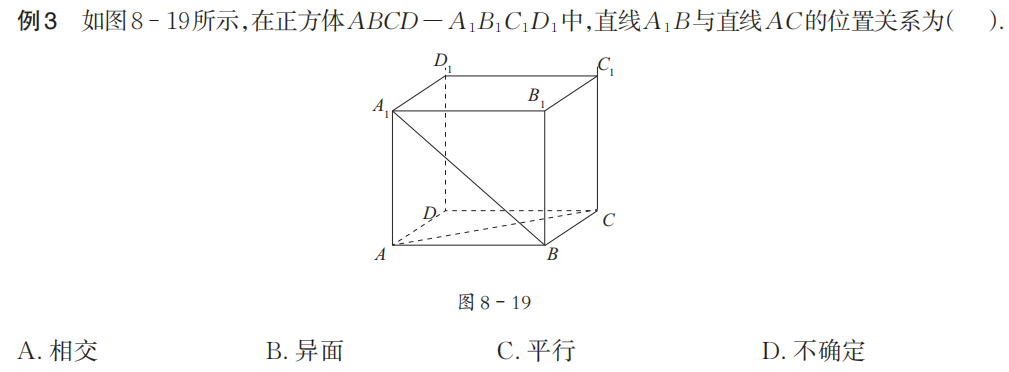 B
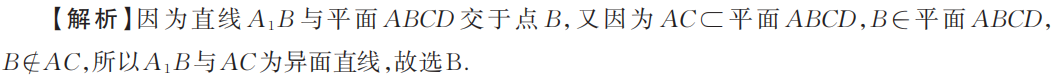 C
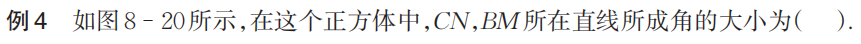 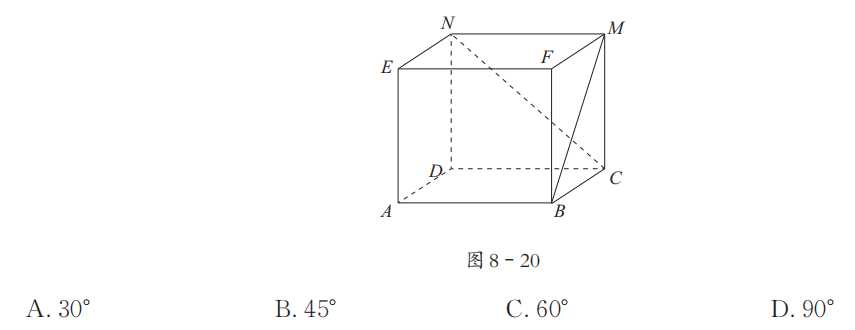 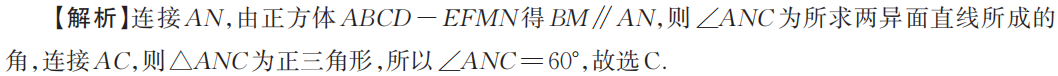 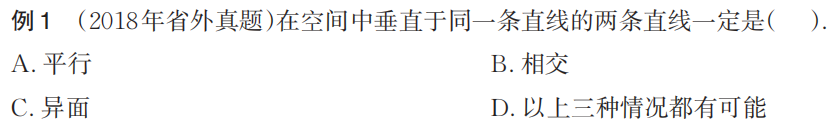 D
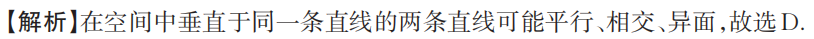 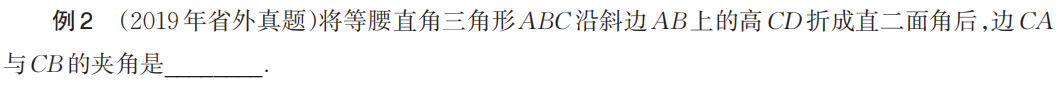 60°
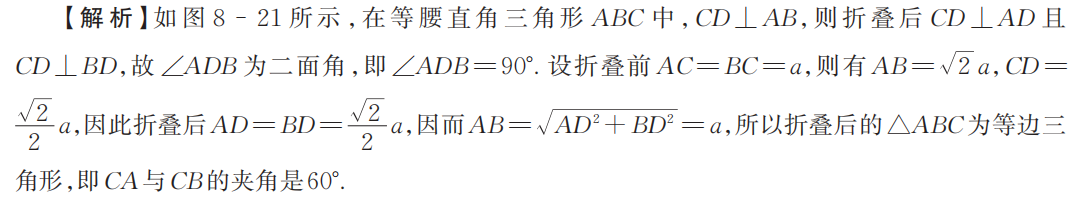 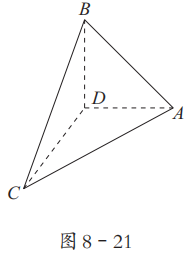 一、选择题
B
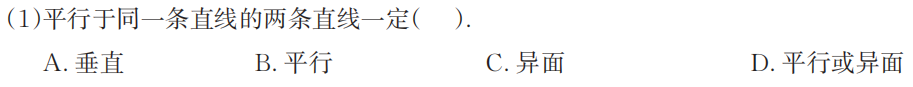 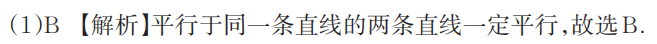 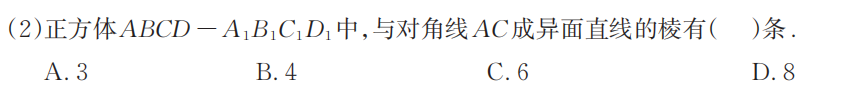 C
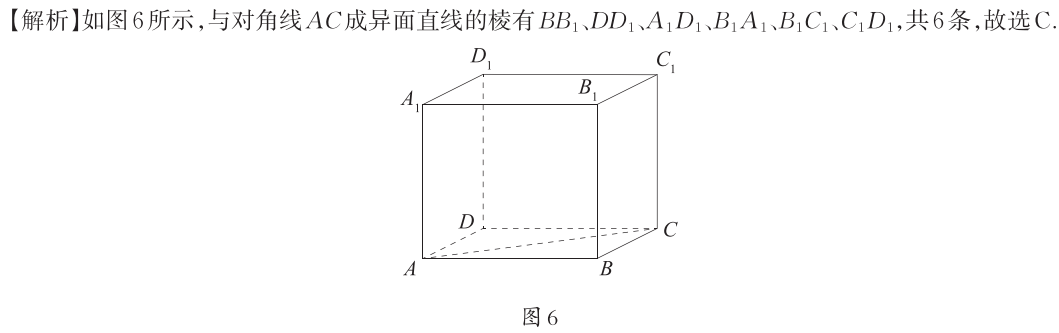 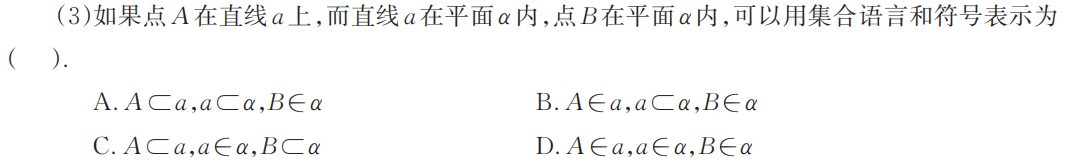 B
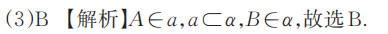 B
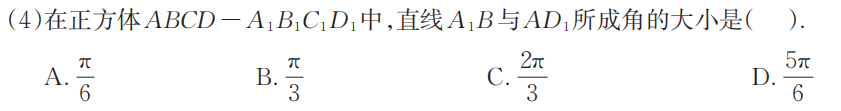 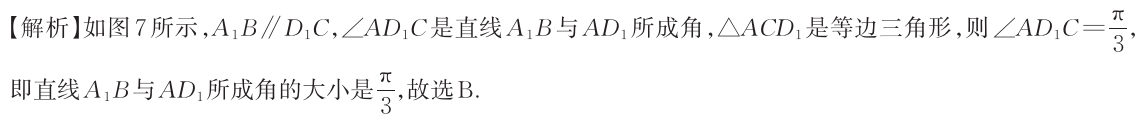 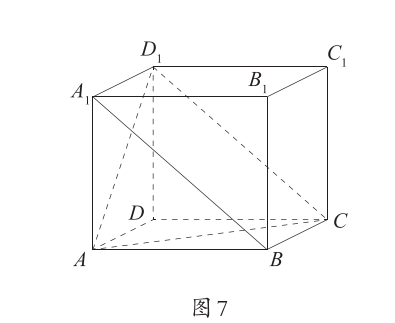 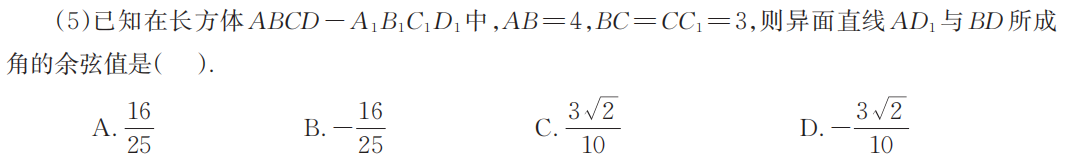 C
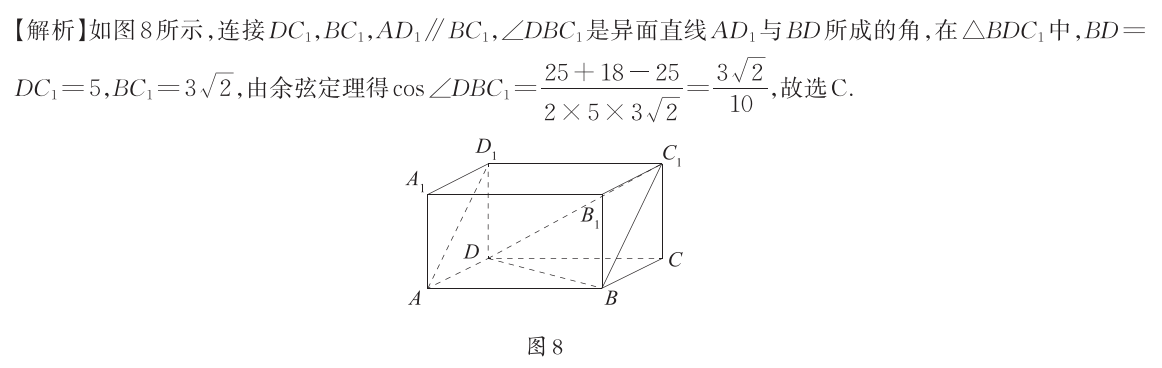 二、填空题
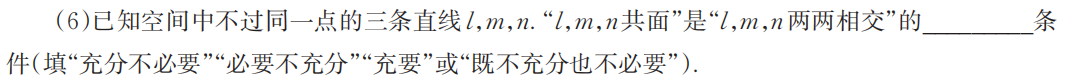 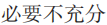 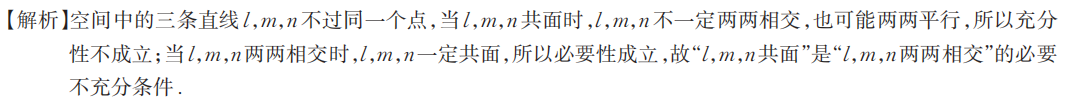 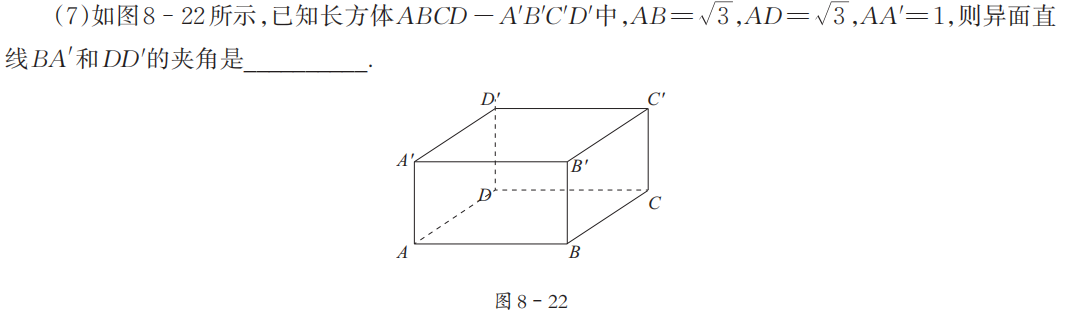 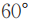 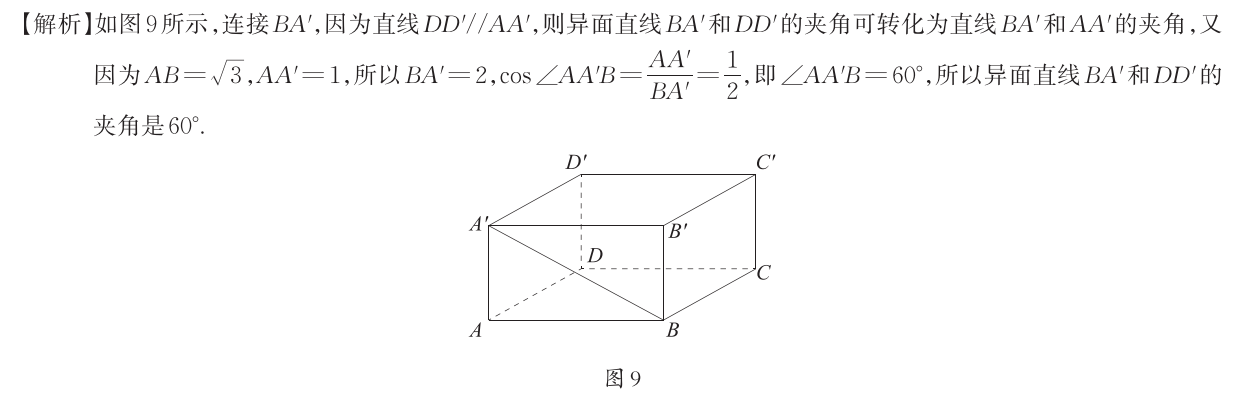 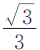 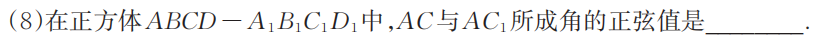 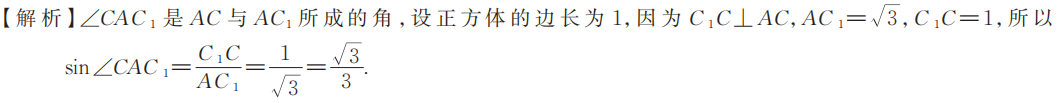 三、解答题
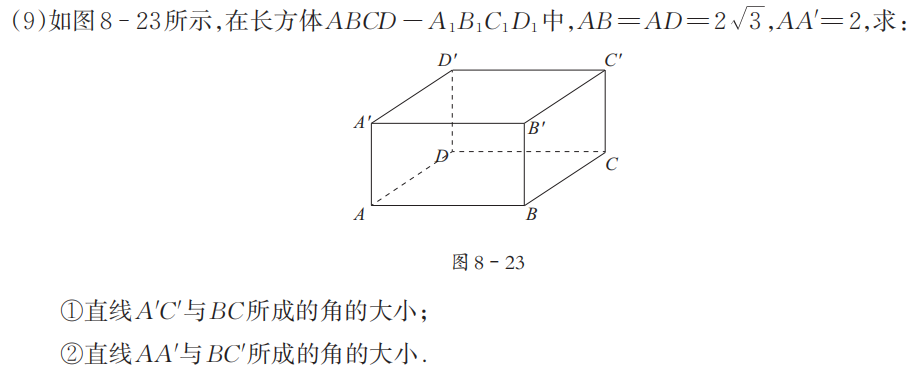 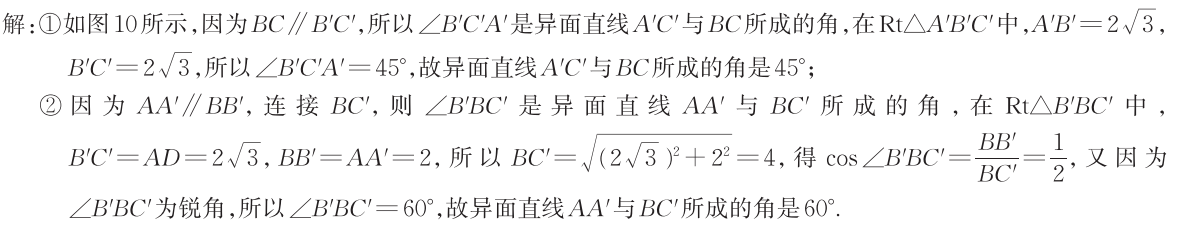 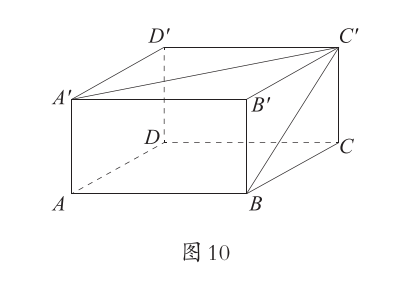 感谢收看
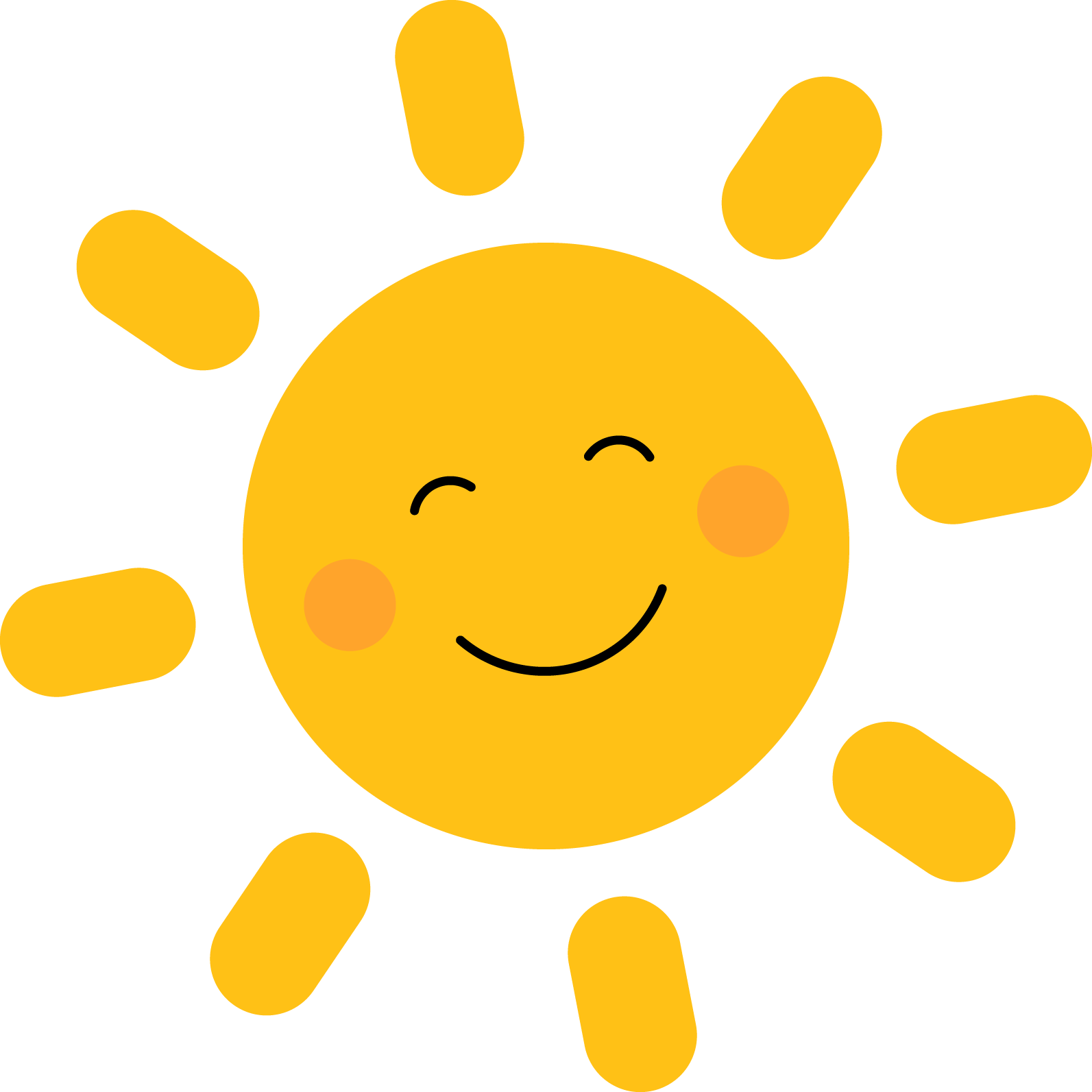